FEED ME!!!
FEED ME!!!
Content  Area: Health
Grade Level: 2
Summary: The purpose of this power point is to help learners identify the four basic food groups. 
Learning Objectives: the learner will be able to list the four food groups and give examples for each.
Content Standard: 2
Accomplishments: students will be able to match foods to their food group.
MY PRYAMID
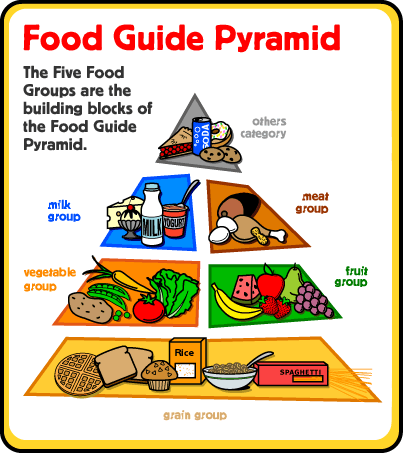 basic Food Groups
DIARY
MEATS
BREAD
FRUITS and VEGETABLES
GRAINS
DAIRY
Examples: milk, yogurt, cheese
MEATS
Examples: chicken nuggets, fish, hot dogs
bREAD
Examples: biscuits, cornbread, rolls
FRUITS and VEGETABLES
Examples: apples, carrots, bananas, broccoli
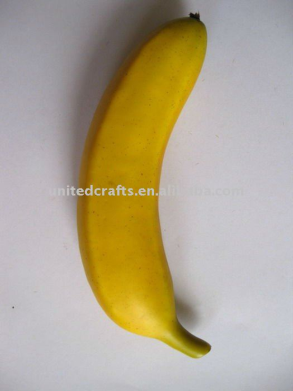 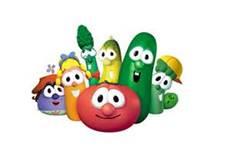 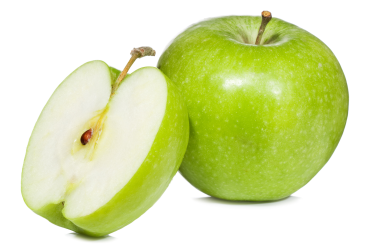 GRAINS
Examples: cereal, oats, rice
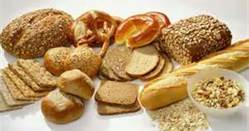 Fun with food
Now let’s play a game to see how much you know. Click any of the websites to apply what you have learned.
http://www.sheppardsoftware.com/nutritionforkids/games/foodgroupsgame.html 
http://www.nutritionexplorations.org/kids.php 
http://www.ehow.com/list_6521937_interactive-nutrition-games.html
review
Today we learned about the basic food groups and what foods are in each group.